PROHOBICIÓNDE INNOVAR
Medida Cautelar
Práctica Profesional I
Dr. Andrés Calderón
2020
CONCEPTO
Medida cautelar de No Innovar o
Prohibición de Innovar
La prohibición de innovar, es una medida cautelar que procura el mantenimiento del ‘statu quo’, de un estado de cosas, y la seguridad de los bienes implicados en la litis, mientras ésta se sustancia y decide.
2
CONCEPTO
Por un lado, persigue que el derecho del vencedor no resulte de imposible cumplimiento o dañado o menoscabado por las innovaciones o alteraciones introducidas durante el curso del proceso.
Por otro lado, que no se perturbe la paz ni se dañen o perjudiquen bienes o servicios de interés común.

Se trata de una medida conservatoria que anticipa durante el normal trámite de una controversia, la tutela jurídica de un estado de derecho o de hecho planteado y destinada a garantir su goce eventual y futuro, una vez reconocido judicialmente.
3
(TAC 6°, Citas Online: UY/JUR/50/1995).
NO INNOVAR ≠ INNOVAR
NO INNOVAR
INNOVAR
Implica una actitud PASIVA, un NO HACER.

Se ordena al destinatario de la medida a cesar la realización de una actividad.
Implica una actitud ACTIVA, un HACER.

 Se ordena al destinatario de la medida la realización de una actividad.
Ambos coinciden en que, una vez el Juez decreta la medida, es OBLIGATORIA para el destinatario de la misma. Su incumplimiento puede acarrear la imposición de astreintes, daños y perjuicios y/o la incursión en el delito de desacato.
4
REQUISITOS DE LA MEDIDA CAUTELAR
Como cualquier medida cautelar, debe cumplir con los tres requisitos exigidos por los artículos 312 y 313 N° 5 del C.G.P.:

 Apariencia de buen derecho (fumus bonis iuris).

 Peligro en la demora (periculum in mora).

 Contracautela.
5
JUZGADO COMPETENTE
El juzgado competente es el que deberá entender en el asunto principal.

 Así, por ejemplo, si el juzgado competente para entender en el juicio de daños y perjuicios es el Juzgado Letrado de 1ª Instancia de Carmelo de 2° Turno, también será el competente para entender en la medida cautelar de no innovar.
6
¿CÓMO SE REDACTA EL ESCRITO?
MEDIDA CAUTELAR
DE NO INNOVAR
SEÑOR JUEZ LETRADO DE PRIMERA INSTANCIA DE CARMELO DE 2° TURNO.
	
	Juan PÉREZ, titular del documento de identidad número 1.111.111-1, con domicilio real en _____________ (Nueva Palmira), constituyendo domicilio procesal físico en __________________ (ciudad de Carmelo) y electrónico en la casilla 1234567@notificaciones.poderjudicial.gub.uy, al Sr. Juez me presento y DIGO:

	Que vengo a promover medida cautelar de no innovar, previo a juicio de daños y perjuicios que oportunamente iniciaré contra Ana SORIA, domiciliada en __________________ (ciudad de Carmelo), en mérito a las consideraciones de hecho y fundamentos de derecho que se expondrán.
7
SIGUE: REDACCIÓN DEL ESCRITO.
I.- HECHOS.
	1.- Legitimación activa.
	2.- Legitimación pasiva.
	3.- Motivo de la promoción de la medida cautelar.

II.- MEDIDA CAUTELAR.
	4.- Apariencia de buen derecho. Por ej.: Surge probada en el sentido de que la futura demandada ha infringido lo establecido por el artículo 1324 del Código Civil, no habiendo tampoco cumplido con la reglamentación en materia de la realización de obras.
	
	5.- Peligro en la demora. Por ej.: La futura demandada es propietaria de un inmueble sito en __________, padrón número _______, como surge de la información registral que se adjunta. En virtud de que el mismo se encuentra a la venta, como se acredita con fotos protocolizadas que se acompañan, el peligro de que la futura demandada proceda a la enajenación del bien que hoy integra su patrimonio, una vez conocida la demanda que se instaurará en su contra, se erige como un peligro cierto e inminente.

	6.- Contracautela. Por ej.: A efectos de la presente medida, ofrezco como Contracautela el inmueble padrón número ________, sito en __________, valuado en U$S __________ (de acuerdo a tasación que se adjunta), propiedad del compareciente, como surge de la información registral que se acompaña.
8
SIGUE: REDACCIÓN DEL ESCRITO.
III.- PRUEBA.
	A efectos de acreditar los extremos alegados en el cuerpo de este escrito, ofrezco el diligenciamiento de los siguientes medios de prueba:

I.- Prueba documental: Se disponga la agregación de:
Información registral (tanto del bien ofrecido en Contracautela como del bien que el futuro demandado pretende enajenar).
Fotos protocolizadas.
Tasación.

IV.- DERECHO.
	Fundo el derecho en lo dispuesto en los artículos 117, 306, 311 y siguientes del Código General del Proceso, concordantes y complementarios de dicho cuerpo normativo.
9
SIGUE: REDACCIÓN DEL ESCRITO
V.- PETITORIO.

	Por lo expuesto, al Sr. Juez PIDO:
	
	1.- Me tenga por presentado, por denunciado el domicilio real, por constituidos los domicilios procesales físico y electrónico y por promovida la presente.
	
	2.- En definitiva, se haga lugar a la medida cautelar promovida, disponiéndose la medida de no innovar respecto a ______________________ (detalle de lo que se pretende que la contraparte no haga), hasta __________________________ (si la medida es por un determinado tiempo, especificar el mismo)
	3.- Fecho, se notifique a la contraria.
10
SIGUE: REDACCIÓN DEL ESCRITO.
PRIMER OTROSÍ DIGO: A los efectos de lo dispuesto en los artículos 85, 90, 105, 106 y 107 del Código General del Proceso, autorizo a las Dra. Analía Linares, Julieta Castro, Betina Carbajal y Heidy Oliver.

SEGUNDO OTROSÍ DIGO: Otorgo a la letrada firmante la representación prevista en el artículo 44 del Código General del Proceso, de cuyos alcances he sido debidamente instruido y declarando que mi domicilio real es el que surge de la comparecencia.

TERCER OTROSÍ DIGO: A los efectos del artículo 71, apartado B de la ley 17.738, estimo los honorarios fictos en 3 Bases de Prestaciones y Contribuciones, reponiéndose en este acto la vicésima correspondiente, regulándose los honorarios por el Arancel del Colegio de Abogados del Uruguay, y siendo el monto del asunto $ 600.000.


		Firma Juan Pérez                                                               María Inés Sánchez
                           					Abogada
								 Mat. 17643
TP
CHICO
VICÉSIMA
TASA JUDICIAL
11
¡MUCHAS GRACIAS!
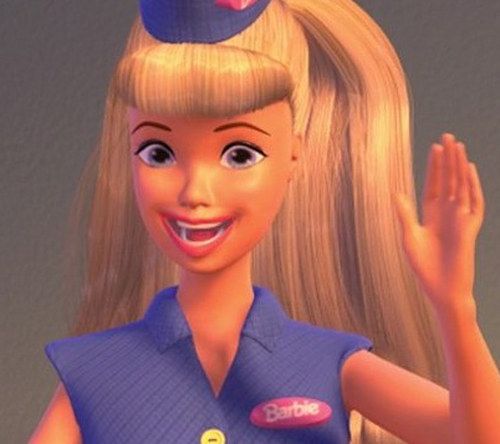